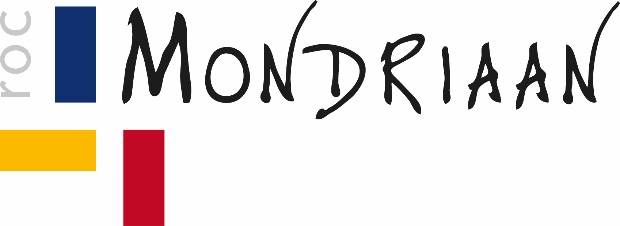 Hack Mondriaan – 21 augustus 2021
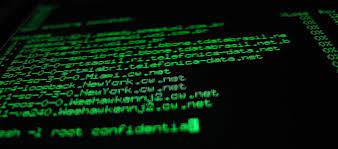 Presentatie online bestuurdersbijeenkomst cybersecurity 06-12-2021
Eerste fase
Eerste fase
(nacht) 21 & 22 aug
24 aug
23 aug
Opstart crisis-management
Besluit IT
Constatering hack
Presentatie online bestuurdersbijeenkomst cybersecurity 06-12-2021
Eerste fase
Eerste fase
(nacht) 21 & 22 aug
24 aug
23 aug
Opstart crisis-management
Besluit IT
Constatering hack
Start CMT
Inlichten AP
Alternatieve communicatie gestart
Inventarisatie applicaties
Bepalen impact
Vervolg onderzoek NFIR
Besluit stopzetten compleet IT omgeving/netwerk
Advies SURFcert & NFIR
Beheerder ROC Mondriaan ziet verdachte bewegingen op het netwerk
IT  naar locatie ROC
Contact SURFcert 
Servers ontkoppeld van netwerk 
Inhuur NFIR: direct gestart op locatie
De omgeving is dermate gecompromitteerd dat het hergebruiken van de bestaande systemen leidt tot een onaanvaardbaar beveiligingsrisico voor de toekomst.
Alles is belangrijk
Alles is belangrijk
V
V
Forensisch IT onderzoek
Opbouw IT-landschap
Korte termijn
Presentatie online bestuurdersbijeenkomst cybersecurity 06-12-2021
Alles is belangrijk
V
V
Forensisch IT onderzoek
Opbouw IT-landschap
Korte termijn
Heeft (veel) tijd nodig
Zorgvuldigheid, volledigheid
Welke wijze ongeautoriseerde toegang heeft plaatsgevonden tot de omgeving(en). 
Welke handelingen zijn uitgevoerd in het tijdsbestek waarin ongeautoriseerde toegang is verkregen
Welke systemen/data zijn geraakt
Wat is het eerste moment dat als veilig beschouwt kan worden
Veiligheid v snelheid
Organisatie wil/moet verder
1-2 jaar in 3 maanden
Vernieuwing = ook leren
Versneld keuzes maken
Externe partijen
Organisatie meenemen
Authenticatiebeleid
School open!
Communicatie
Ad hoc issues
Bestanden/ roosters
Belangrijkste applicaties beschikbaar krijgen
HR2day
Magister
PortalPlus
Laptops
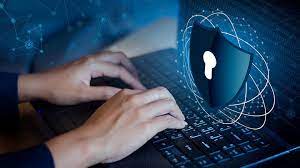 Aanpassingen/verbeteringen nav de hack
Aangescherpt authenticatiebeleid

Netwerksegmentering

CIS level 1 (hardening)

Versneld opvolgen adviezen nav benchmark => ISO 27001 & 27002

Herinstallatie servers, laptops, PC’s
Opbouw nieuwe AD

Opbouw nieuwe ODS (interne servicebus)

Logging & monitoring

Voorgenomen besluit aanstellen CISO

Mobiele devices beheerd door intune 

End-pointsecurity
Presentatie online bestuurdersbijeenkomst cybersecurity 06-12-2021
Aandachtspunten sector
Voorkomen van cybercrime (nooit 100%....)
MFA => ook voor studenten
Endpointsecurity
Hardening¹
Schade beperken
Netwerksegmentering (bescherm je kroonjuwelen)
Data-beleid en handelen (= gedrag) (let op de kroonjuwelen)
Data-kwalificatie
Organiseer ruimte voor een kritische blik/ waakhond (CIO/CISO)(onderwijs/business-belang & gebruikersgemak v securitybelang)

Investeren in IT-security is geen keuze?
	hardware, segmentering, licenties, monitoring, logging ed

Krachten bundelen?
¹ Hardening: proces waarbij overbodige functies en/of veiligheidsrisico’s worden uitgeschakeld en verbindingen worden versleuteld. Dit om het mogelijke aanvallers zo moeilijk mogelijk te maken om toegang tot een systeem te verkrijgen.
Bespreekpunten
Niveau van onderwijs-instelling
Beveiligingsniveau       (er lijkt geen andere keuze)
Werken vanuit:
internationaal normenkader voor informatiebeveiliging 27001 en 27002 
Toetsingskader Informatiebeveiliging en Privacy en kader als bijv CIS

Sectorniveau
Inregelen expertisebureau 
Verhogen beveiligingsniveau
Benodigde inzetbare expertise aanwezig wanneer onverhoopt nodig

OCW
Expertisebureau onderwijsbreed?
Benodigde financiële ruimte